SCC
Stafford Consulting Company, Inc.
Introduction to Stafford Consulting Company, Inc.
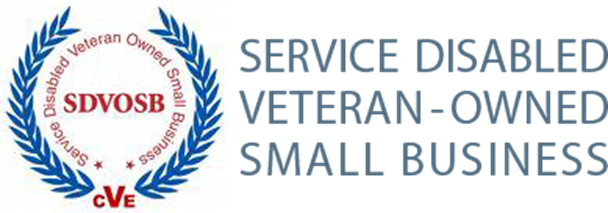 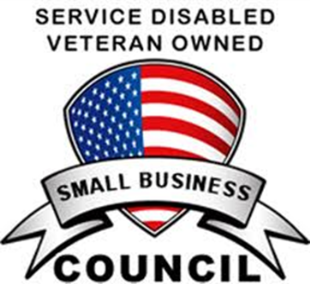 Overview of Stafford Consulting
Mission
Provide viable and sustainable service solutions.
Core Values
Passion for Performance
Client and Partner  Focused
Respect for the Individual
Share in Accomplishing the Goal
Teamwork
Integrity
2
Stafford Consulting: Profile
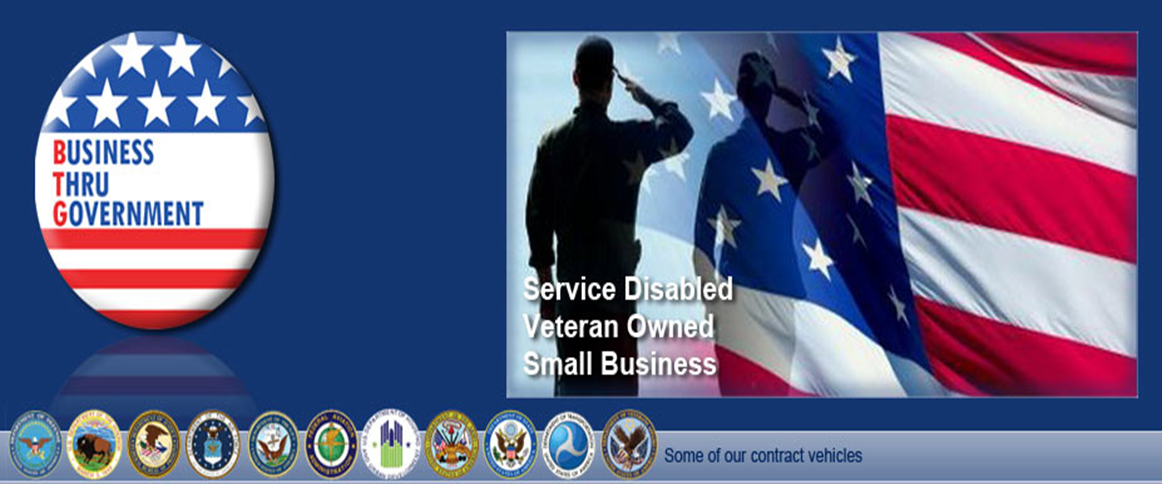 Established	

Certifications/Set Aside

Office

CAGE/TIN/DUNS
June 01, 2011

Service-Disabled Veteran-Owned Certified 

Fairfax, VA

6JNW1/969350813
3
Overview of Stafford Consulting
Core Competencies
Business Intelligence
Business Development
Proposal Pricing Analysis
Program Pursuit
Lead Generation
Acquisition Support
Program Management
Training Solutions
Financial/Budget Execution/Analysis
InformationTechnology Services
4
Overview of Stafford Consulting
NAIC Descriptions
488190 -Other Support Activities for Air Transportation
  518210 -Data Processing, Hosting, and Related Services
  541330 -Engineering Services 
  541511 -Custom Computer Programming Services 
  541512 -Computer Systems Design Services
  541513 -Computer Facilites Management Services 
  541519 -Other Computer Related Services
  541611 -Administrative Management and General Management Consulting Services 
  541612 -Human Resources Consulting Services
  541614 -Process, Physical Distribution, and Logistics Consulting Services 
  541618 -Other Management Consulting Services 
  561110 -Office Administrative Services 
  561210 -Facilities Support Services 
  611430 -Professional and Management Development Training
5
Recruiting for Success
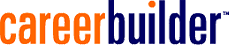 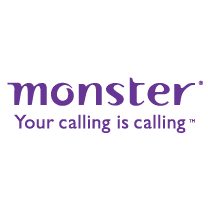 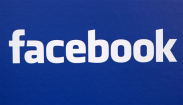 SCC
Stafford Consulting Company, Inc.
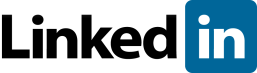 6
Core Competencies
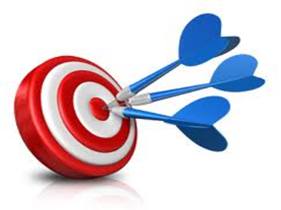 Stafford Consulting Provides:
Acquisition Support (Cradle to Grave Contracting Support for Commodities, Services, Construction, Policy, or Systems)
Information Technology Products and Services (Helpdesk Services, Architecture and Infrastructure, Cloud Computing Services, and any and all IT Professional Services and Products)
Program and Project Management
Human Resources and Human Capital Planning Consulting and Support
Financial and Budget Analyst Support
Independent Validation and Verification Services (IV&V for IT and Professional Services)
Professional Engineering Services
7
Why Stafford?
Stafford Consulting Company, Inc., was founded by federal Acquisition Professionals and maintains a sole focus on supporting Federal Professional Services and Products. The company’s owner, Mr. Beau Barnett, is a seasoned acquisition professional with over 13 years of current real-world Contracting Officer/Acquisition Specialist experience supporting several agencies in both a public and private capacity.  We maintain an extensive network of active and seasoned consultants as associates, subcontractors, and employees who are available in a wide variety of capacities to work specialized federal requirements.  The company is based on two driving principles:  premier customer support and compliancy driven performance.  Although we are a new organization, we possess the skill set, experience, and expertise to fulfill the needs of our customers.  We take pride and honor in serving our country and clients.  Our company founders include Service Disabled Veterans with multi-branch service records, and we carry our military service values with us in all that we do.  We look forward to fulfilling your agency’s needs.
8
Contact information
Mr. Beau S. Barnett(256) 417-1783
E-Mail
beausbarnett@gmail.com

Website
www.staffordconsultingcompany.com
9